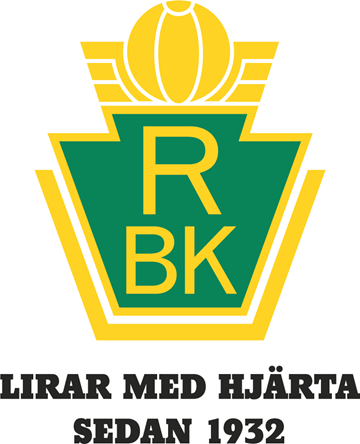 Säsongen 2024
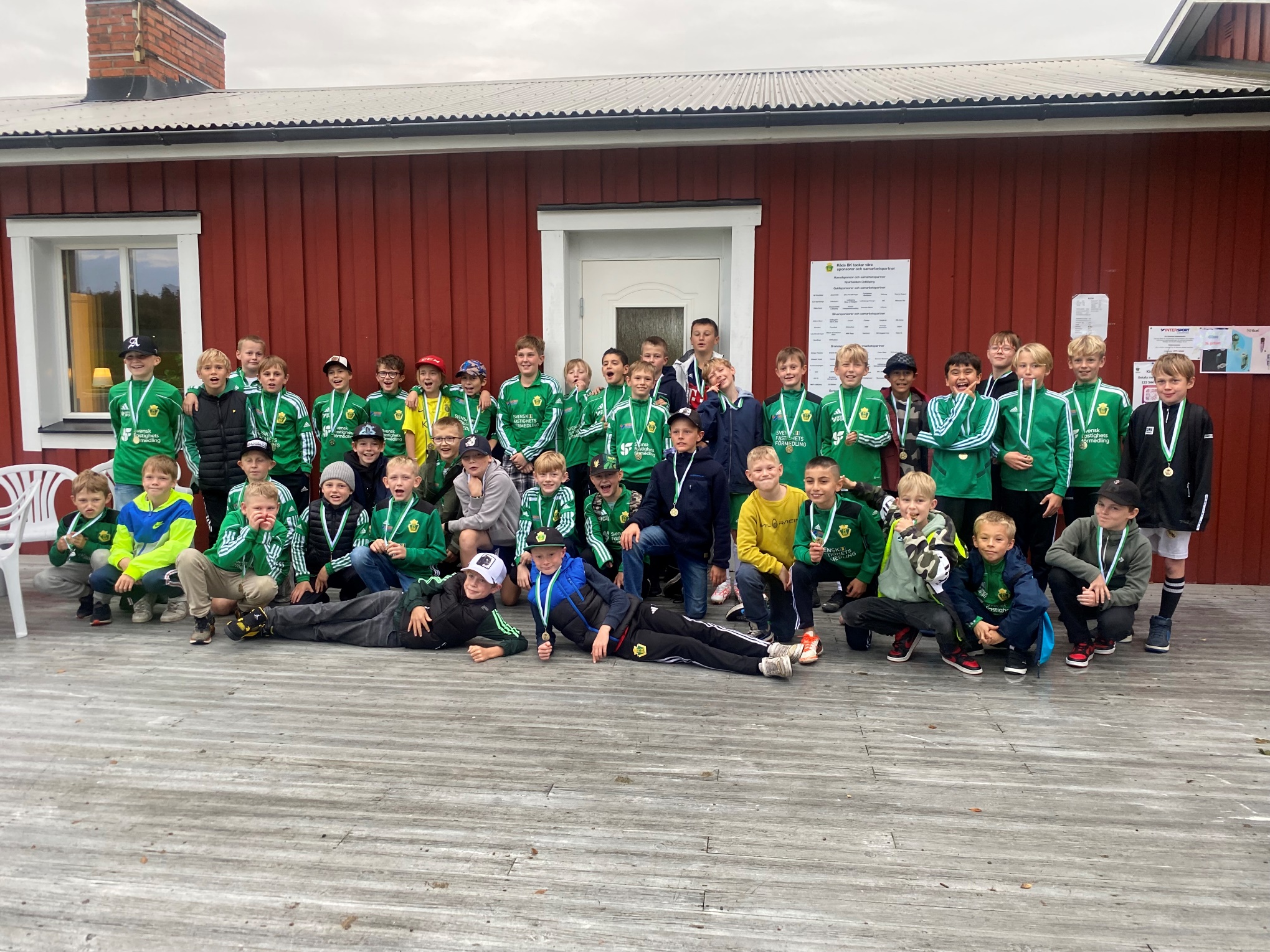 Råda BK P11
40 barn

6 ordinarie ledare:
Carl Oscarson, Per Kargård, Magnus Berg, Mattias Jansson, Patrik Sedwall, Stephen (Steve) Rowe

Jörgen Ottersten, Robin Svensson, Markus Ottosson
Grönvita tråden
Styrdokument som reglerar föreningens verksamhet

Lätt att se vad som ska göras i de olika åldrarna
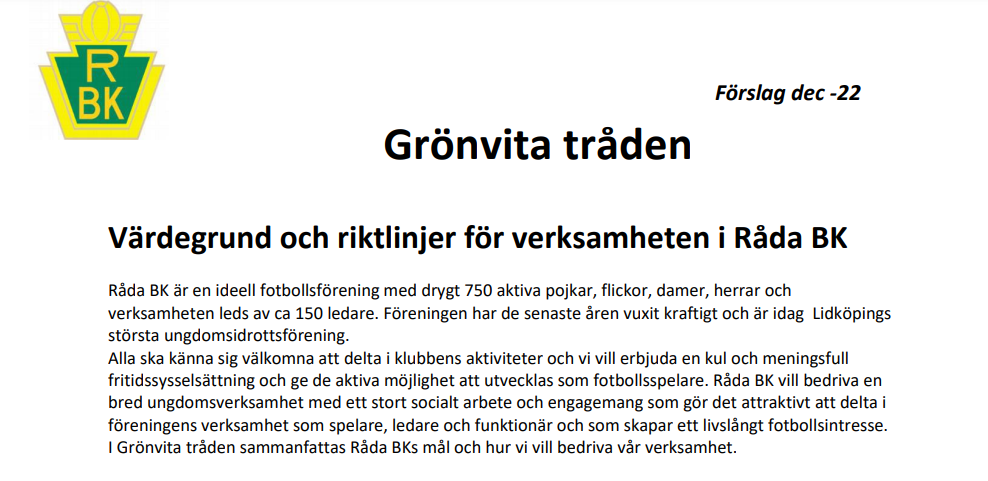 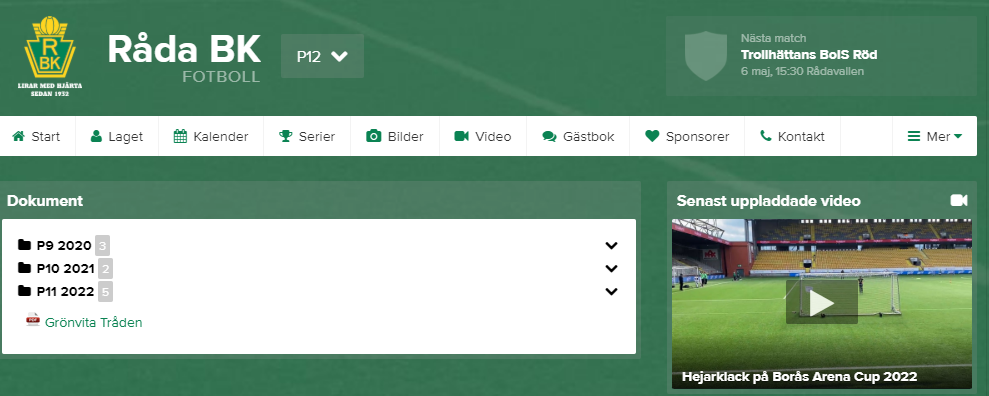 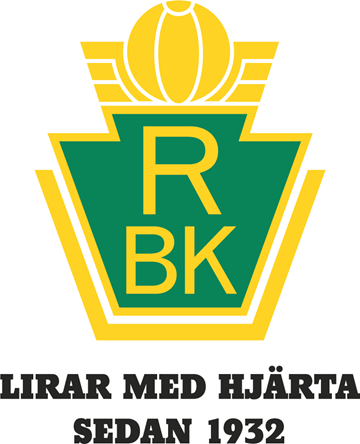 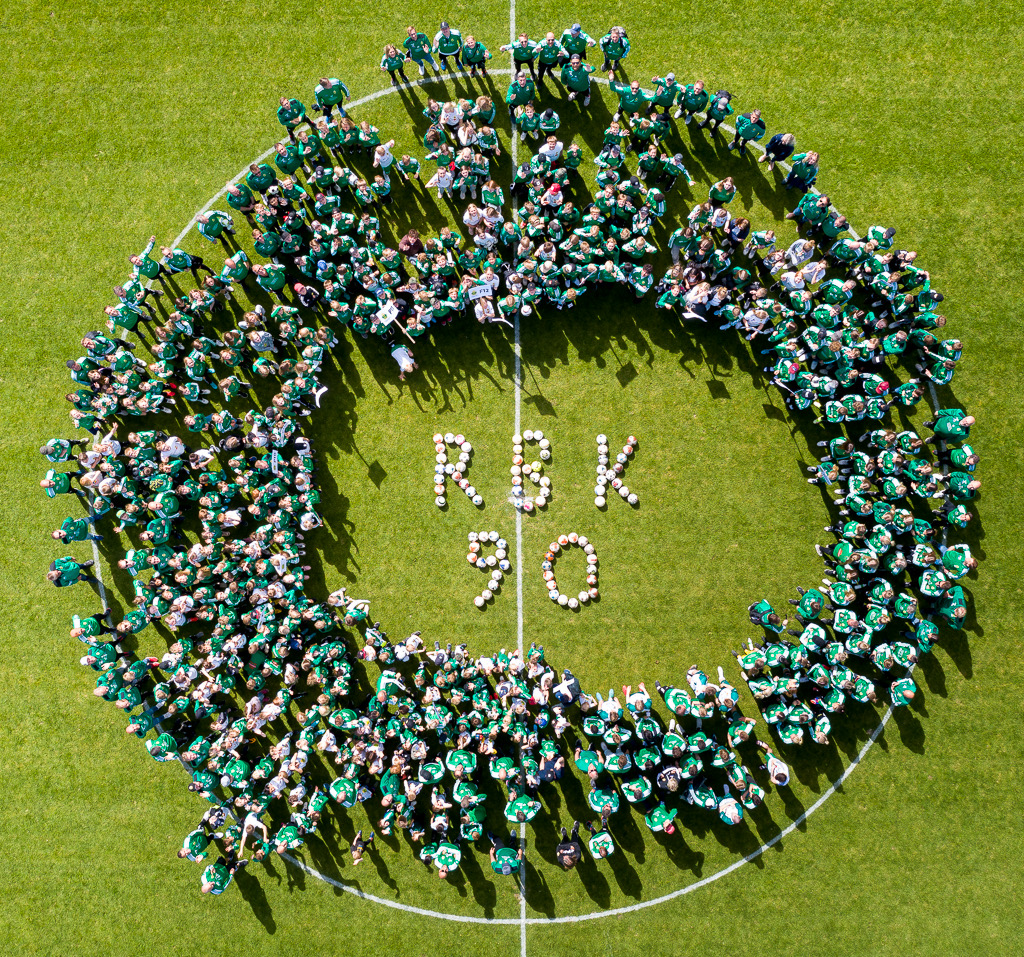 Välkommen till råda bk
En av Västergötlands största fotbollsföreningar
En mycket aktiv och välmående förening

Drygt 1000 medlemmar och över 140 ledare

750 aktiva medlemmar (40% tjejer)

34 ungdomslag i pool- & seriespel
A-dam i div 2, A-herr i div 5
Omsätter ca 3 miljoner SEK

4 antal tjänster anställda

Grönvita tråden som styrdokument
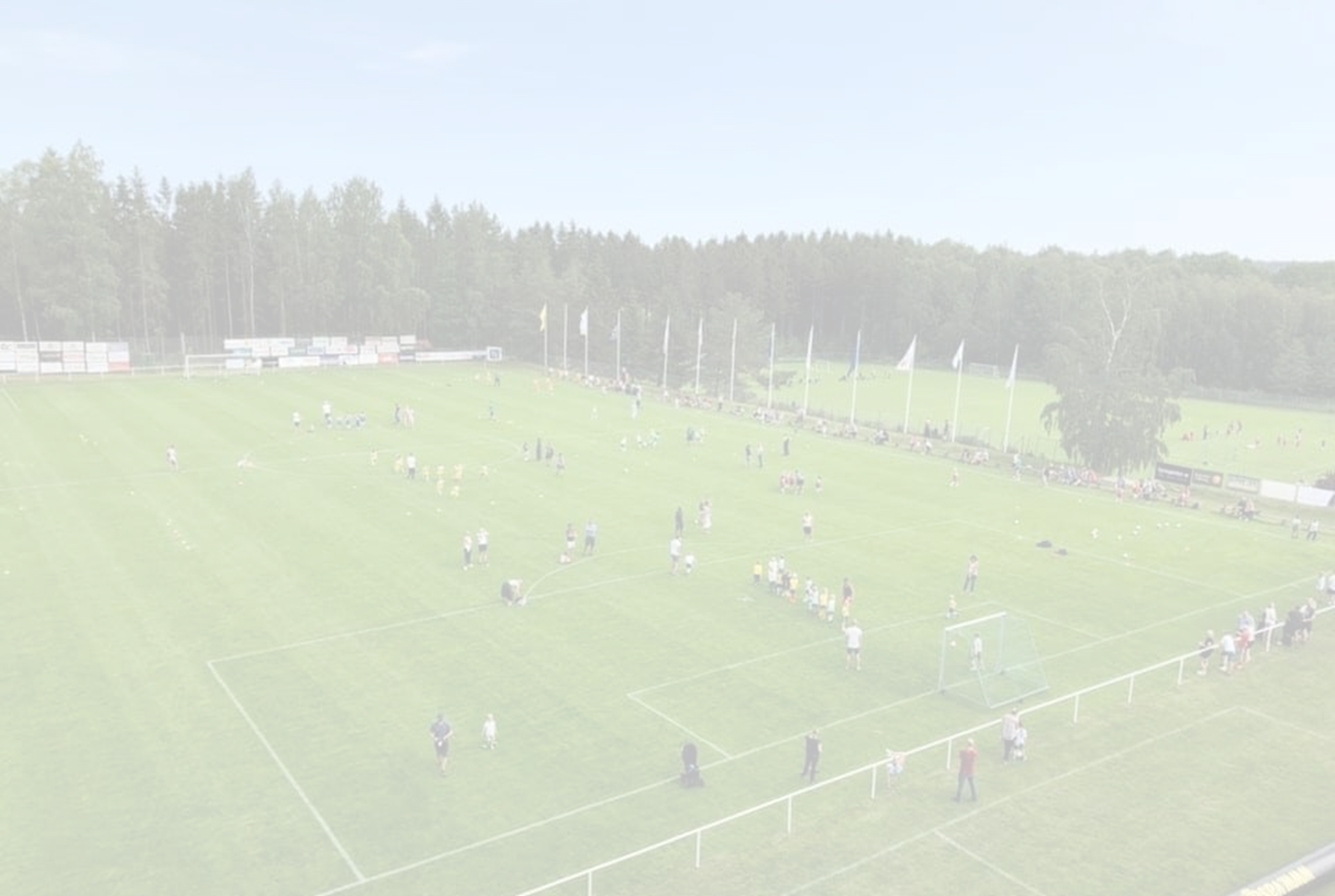 Vad händer på rådavallen?
Ny Klubbchef i Thomas HjalmarssonNytt automatiskt bevattningssystem till alla gräsplaner

Nytt ungdomsförråd för mer ordning och reda

Ny belysning på Dinaplanen under våren

Ny konstgräsmatta på Dinaplanen under hösten
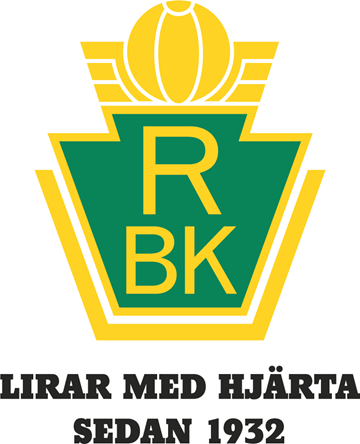 medlemsrabatter
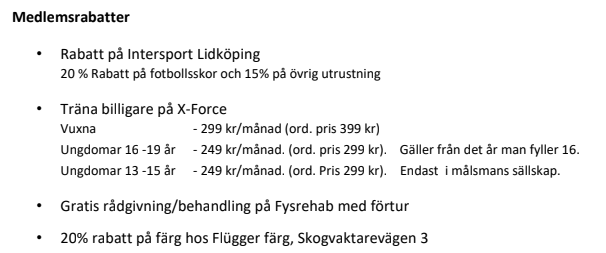 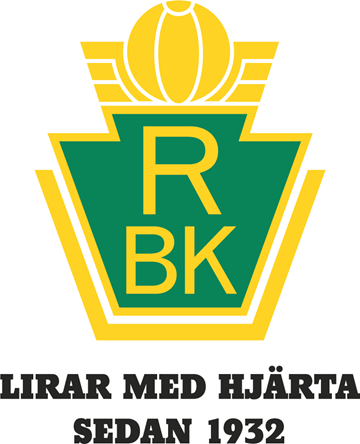 Kiosk och bollkallar
VECKA 20 (13-19 maj) 

Helger samt vardagar med match 15 år och uppåt

Vi går efter turordning i laget (dokument finns på laget.se)

Bollkallar i samband med A-lagsmatch fredag den 17 maj
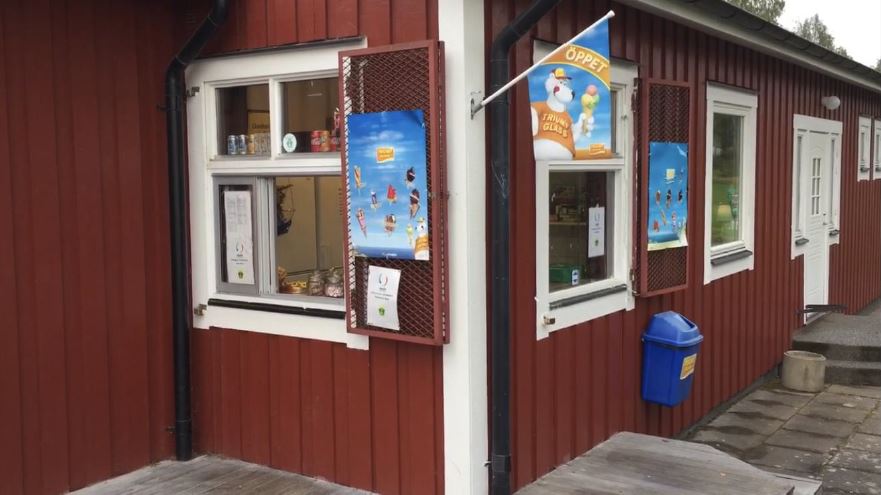 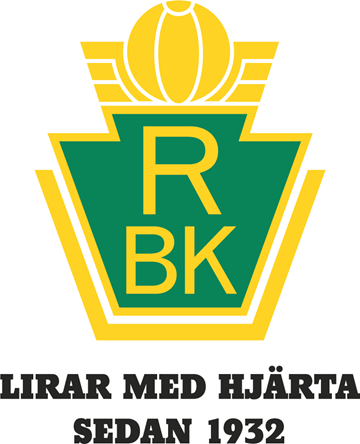 Försäljnings- och arbetsaktiviteter
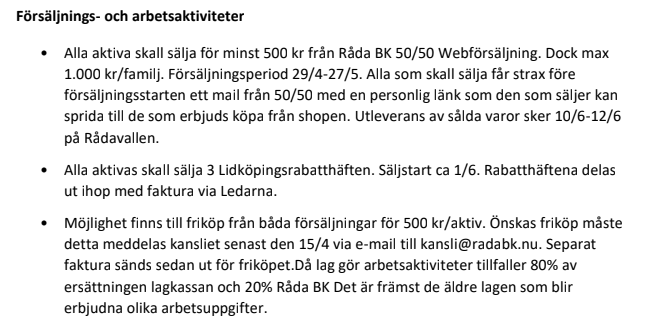 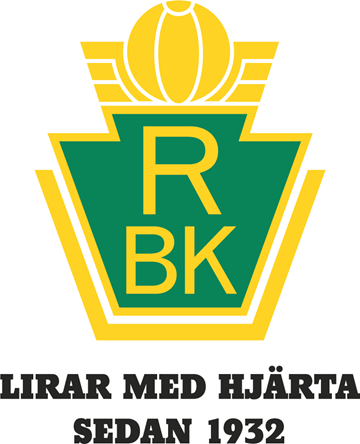 träningar
AprilUnder försäsong  har vi haft fokus på fys och tränat på konstgräs när tid har funnits.

Maj - JuniVårsäsong med träning 2-3 gånger i veckan.Sista träning fredag 28 juni

Augusti - SeptemberHöstsäsong med träning 2-3 gånger i veckan. Första träningen under vecka 32. Sista träningen torsdag 25 september.
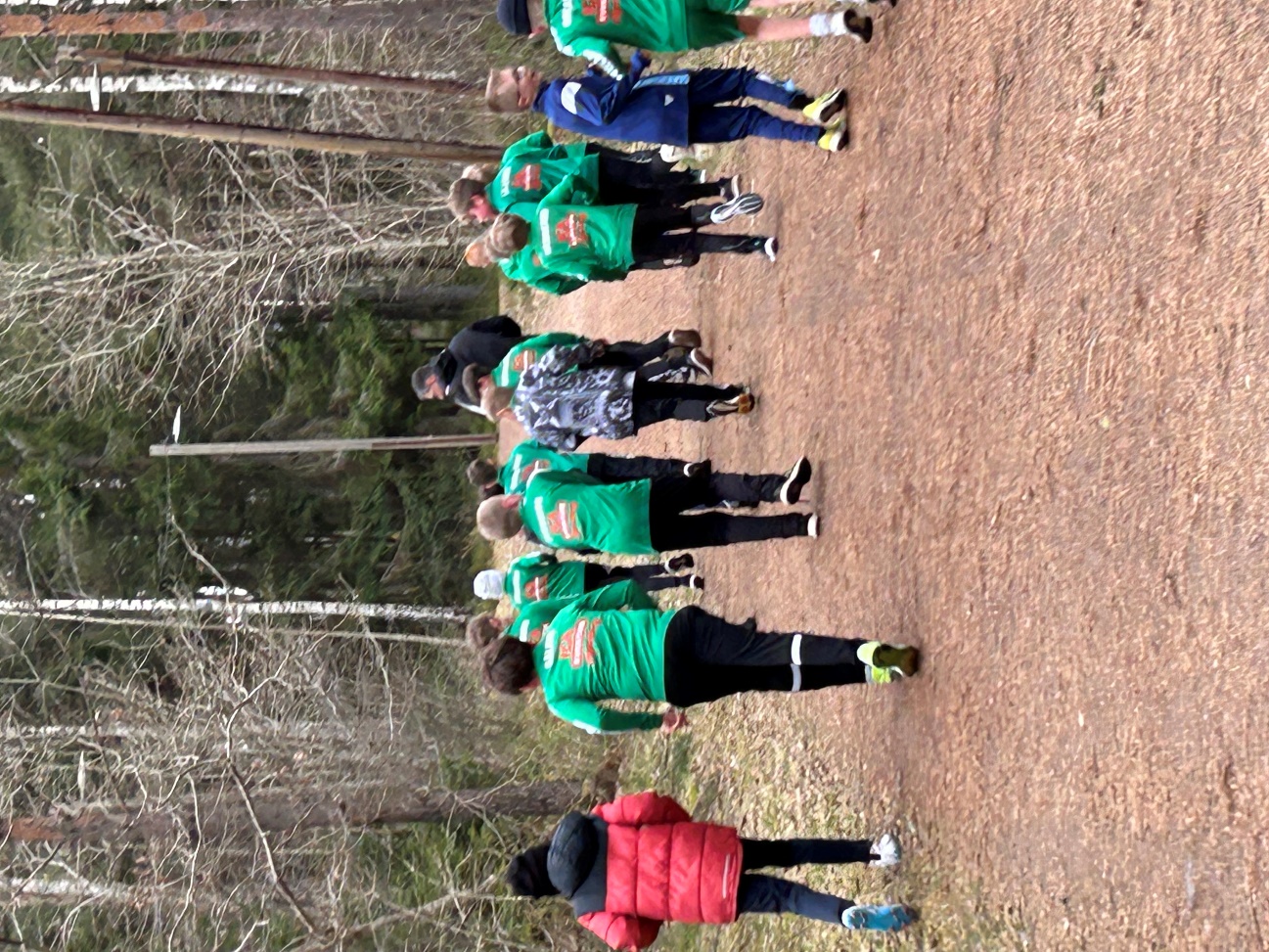 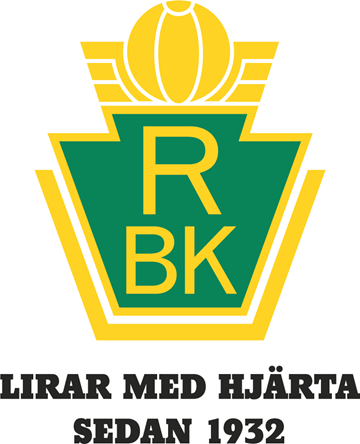 Träningstider 2024
Tisdagar 	17:30 – 19:00 (Ev 17.00-19.00)Onsdag 	17:30 – 19:00
Fredagar	16:00 – 17:30 (stryks vissa veckor)
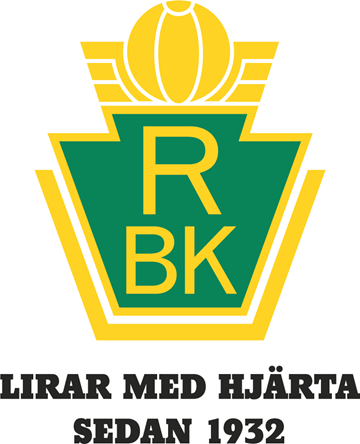 träningar
TräningsuppläggVi följer den ”Grönvita Tråden” kring upplägg ReglerOrdning & Reda, Lyssna på ledare, Komma i tid, Vara en bra lagkamrat
MaterialEget förråd vid B-plan. Fler bollar, konor, västar och bättre utrustning än tidigare.
Vilka är våra mål med årets träningar?Vi vill ta killarnas utveckling i rätt riktningKallelse/ÅterbudAnvänder oss av ”anmälningsfunktionen”. Viktigt att detta sköts så att vi kan planera träningarna. Alltid skriva varför ”Kommer ej”


Målvaktsträning
1 gång per vecka på ordinarie träning


Västindelning
Nytt för i år
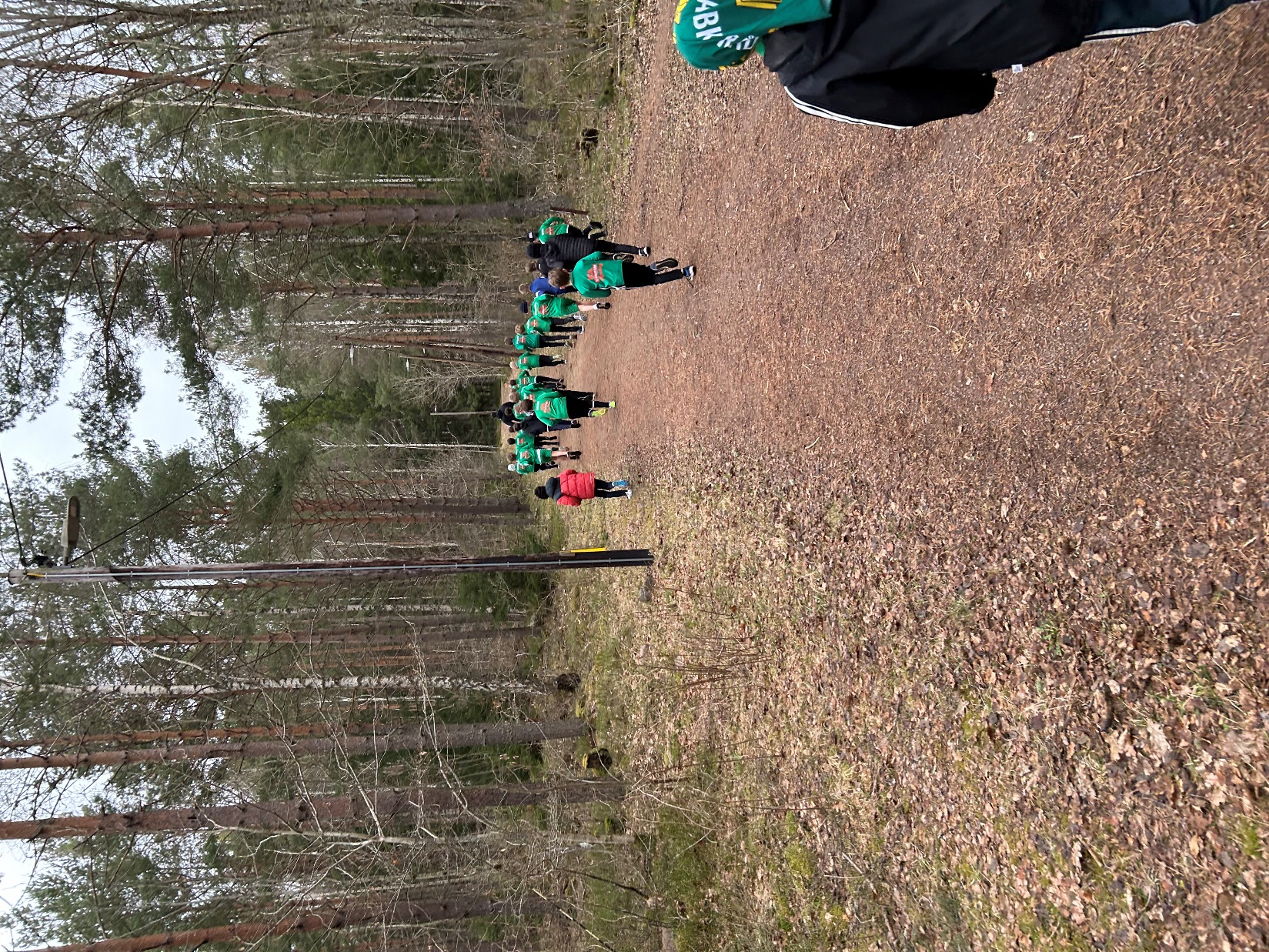 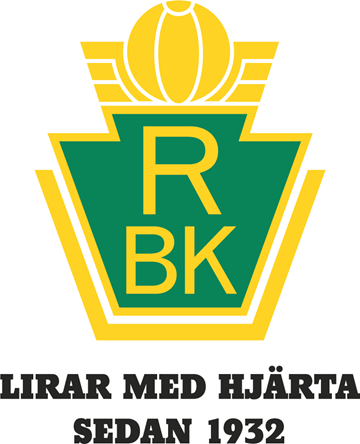 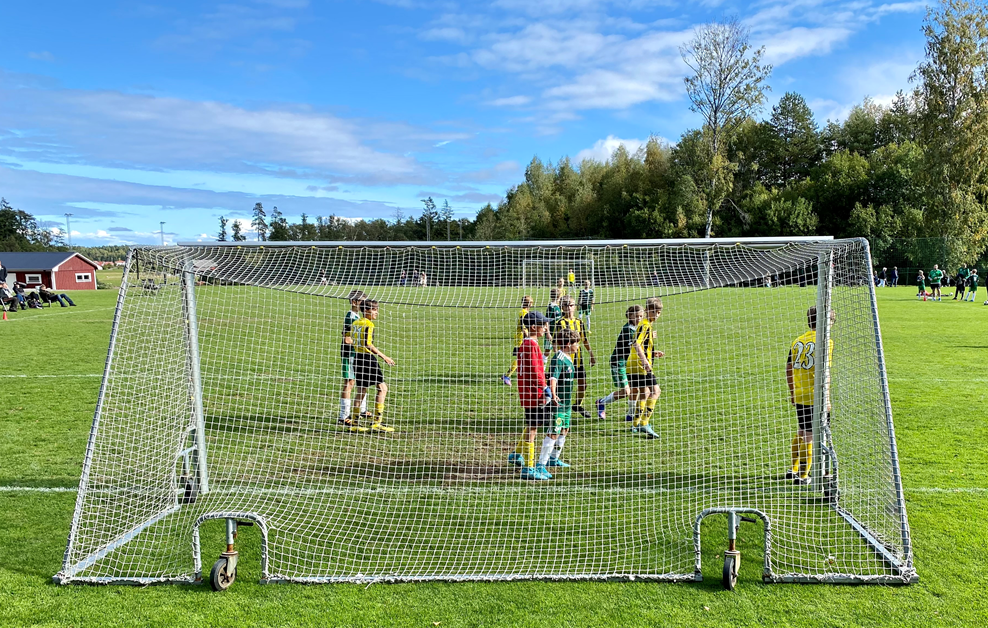 Seriespel 2024
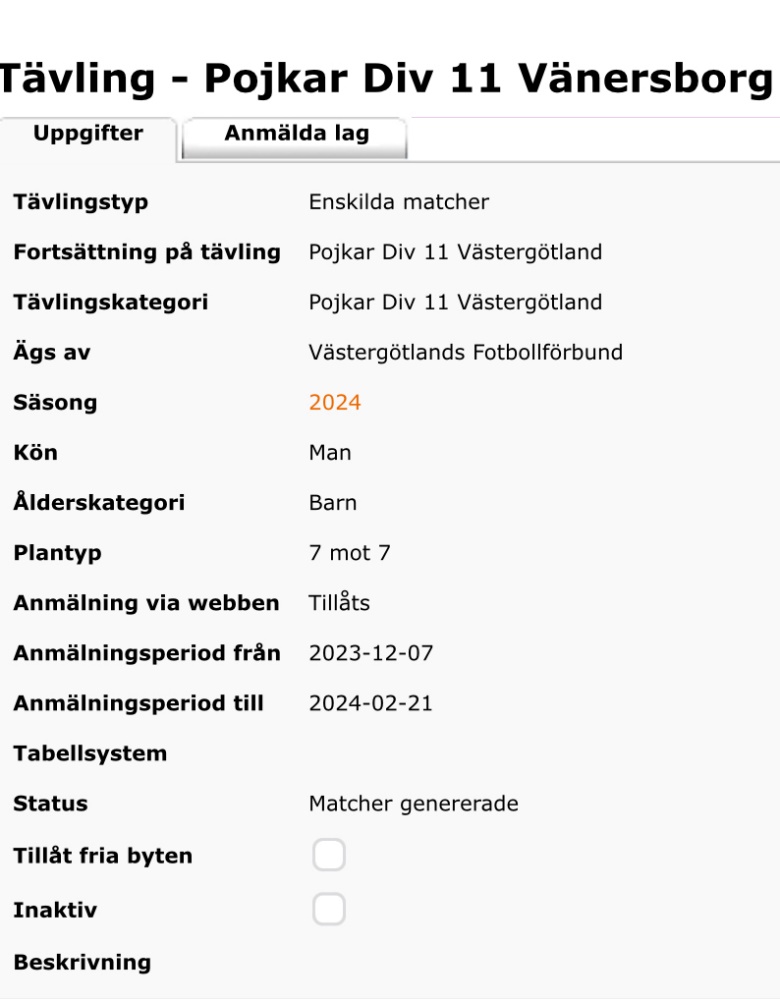 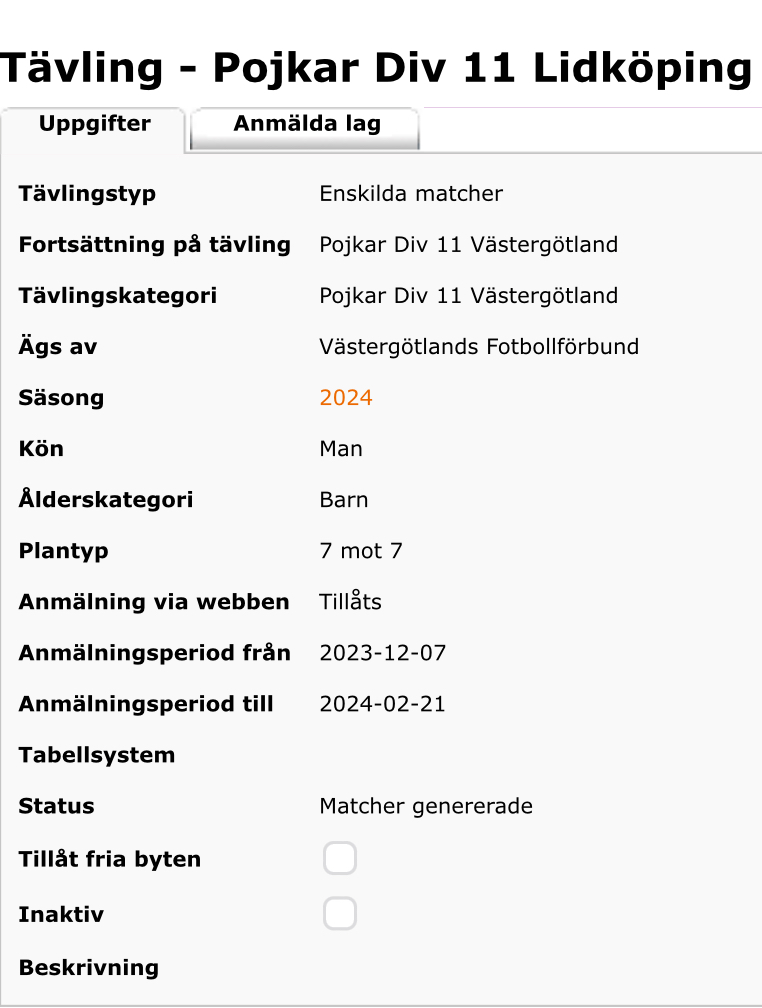 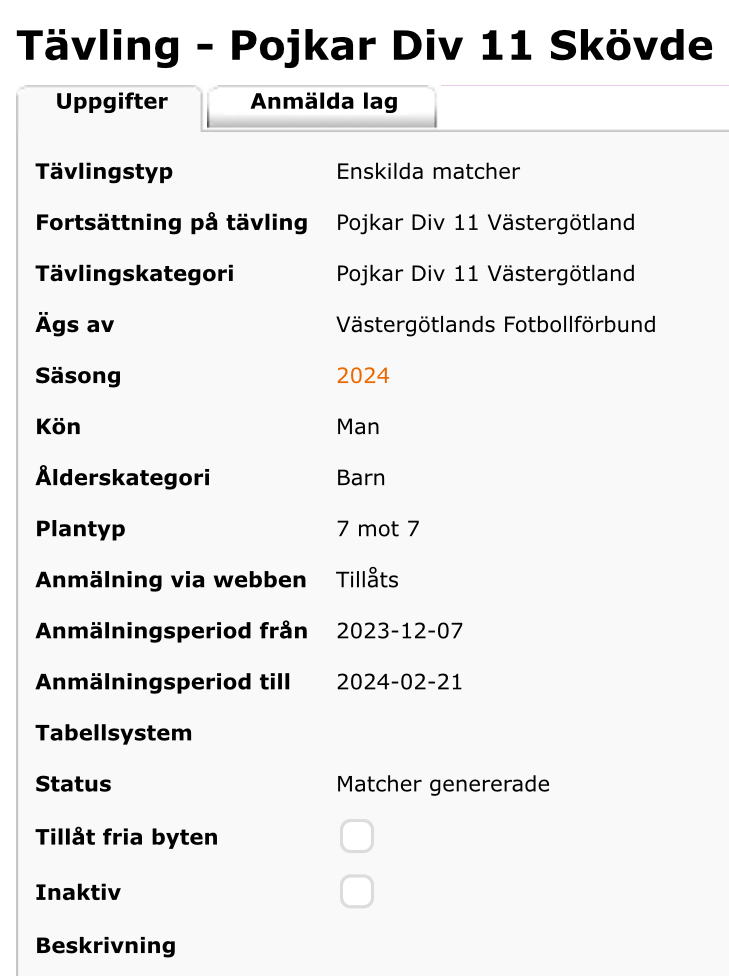 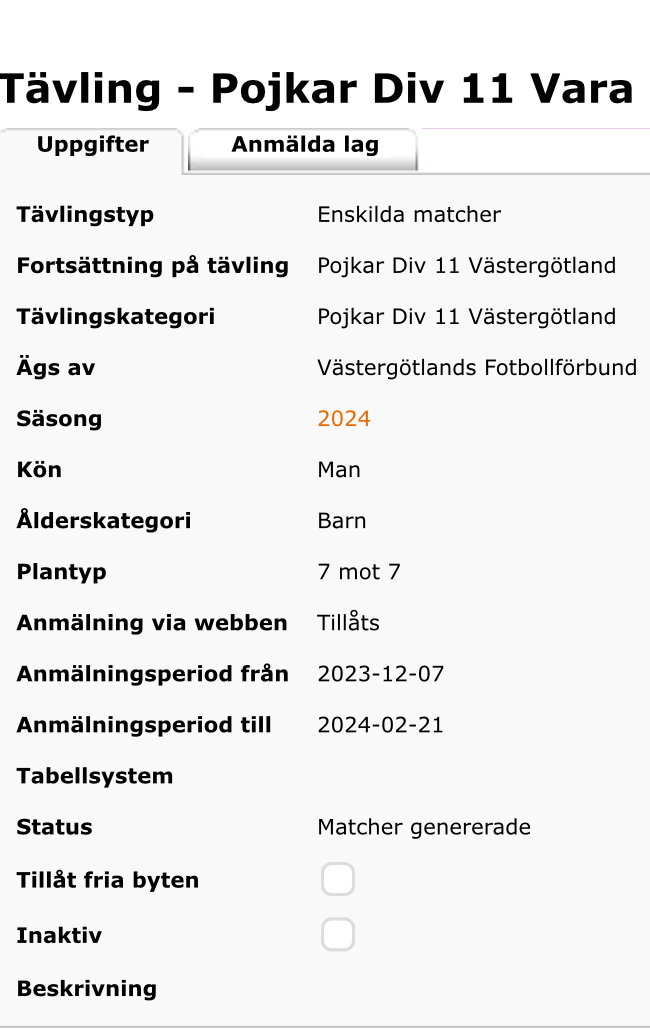 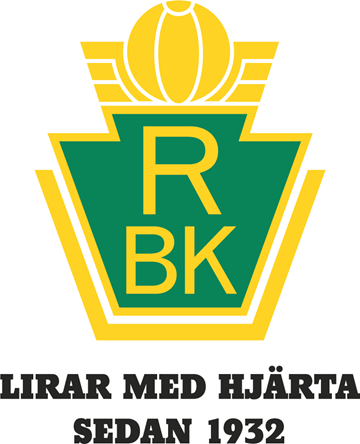 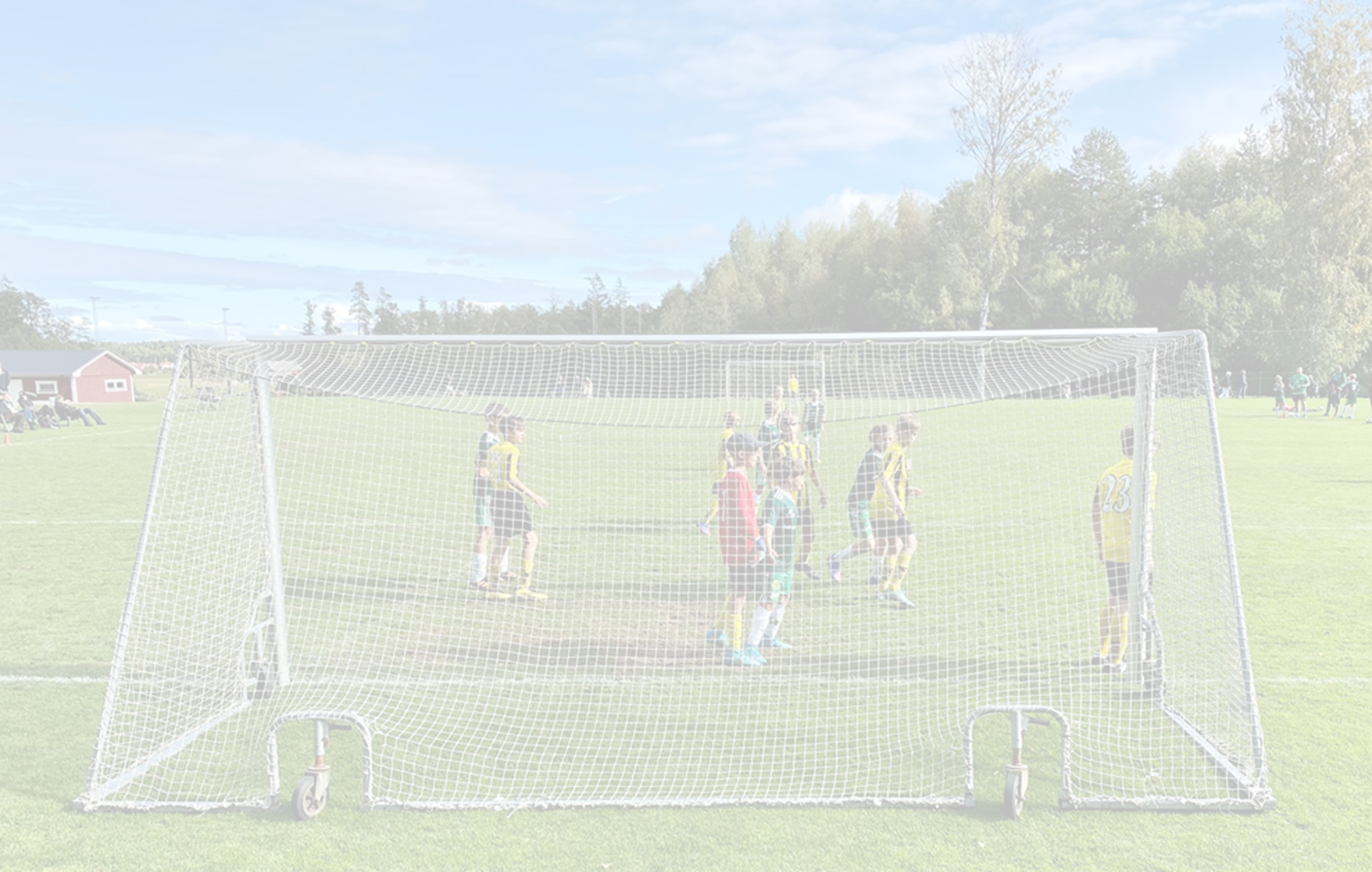 Inga fasta matchgrupper under 2024
56 matcher i 4 olika serier (28 på våren och 28 på hösten)

Varje barn blir kallat till 7 matcher under vårsäsong

10 spelare optimalt (7-manna)
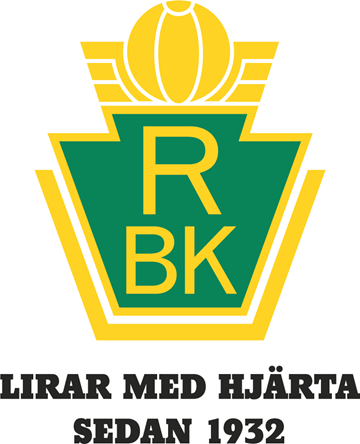 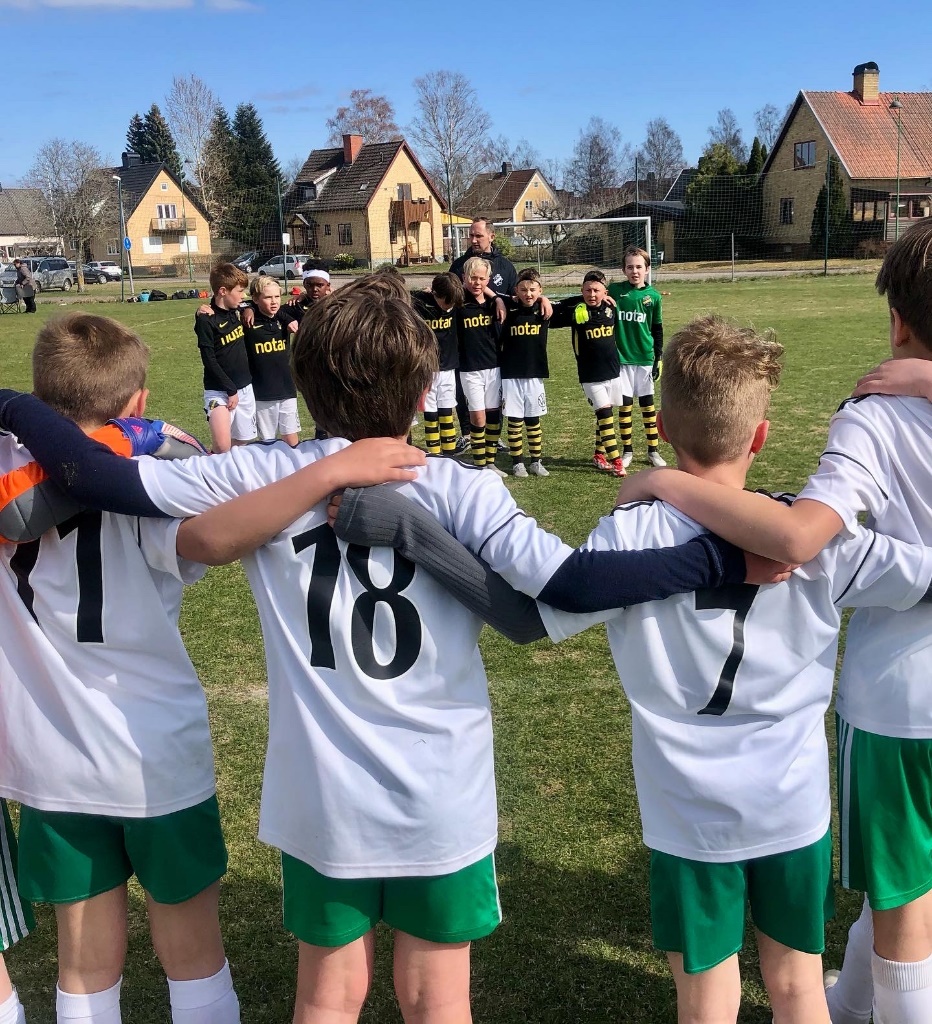 att tänka på kring match
Kallelse kommer ut under söndagar till veckans matcher

Regelbunden träning krävs för att bli kallad till helgens match. Träningsflit = speltid!

Ingen anmälan i tid = inget spel 

Samling bortamatcher på Coop Råda/Änghagen

Obligatoriskt med ombyte på plats

Ta med fotbollsskor, vita strumpor, gröna shorts, handduk, vattenflaska

Medlemsavgift betald för att få spela Match

Spelare som inte spelar får gärna titta på!
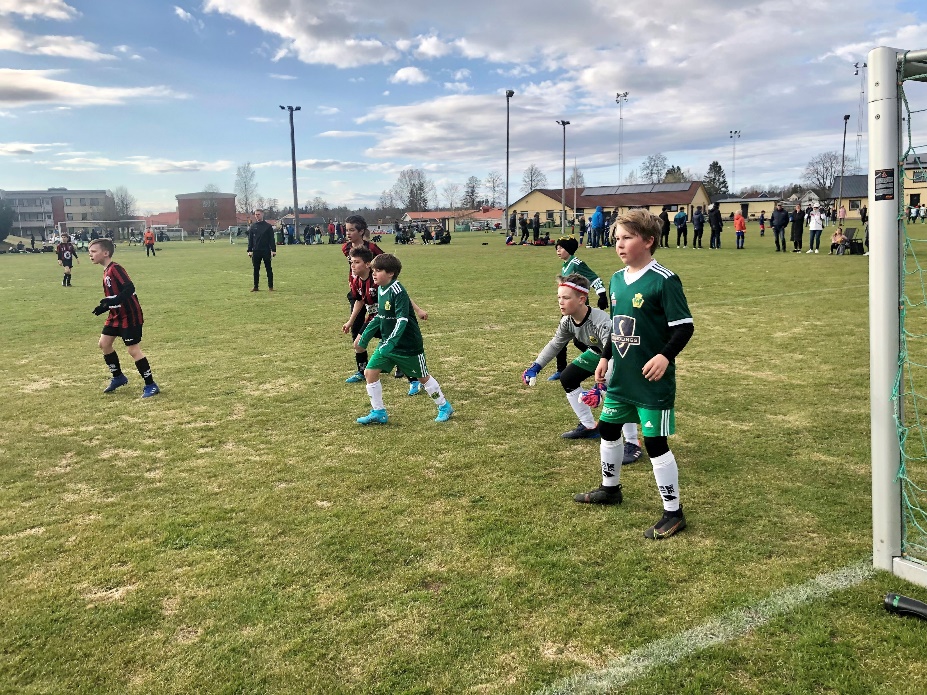 Under match
Fokus på engagemang, delaktighet och ett bra passningsspel

Vara bra VINNARE och FÖRLORARE

10 spelare är optimalt vid match

Tar med oss det vi övat på träningarna

Fotbollsterminologi 

Föräldraansvaret
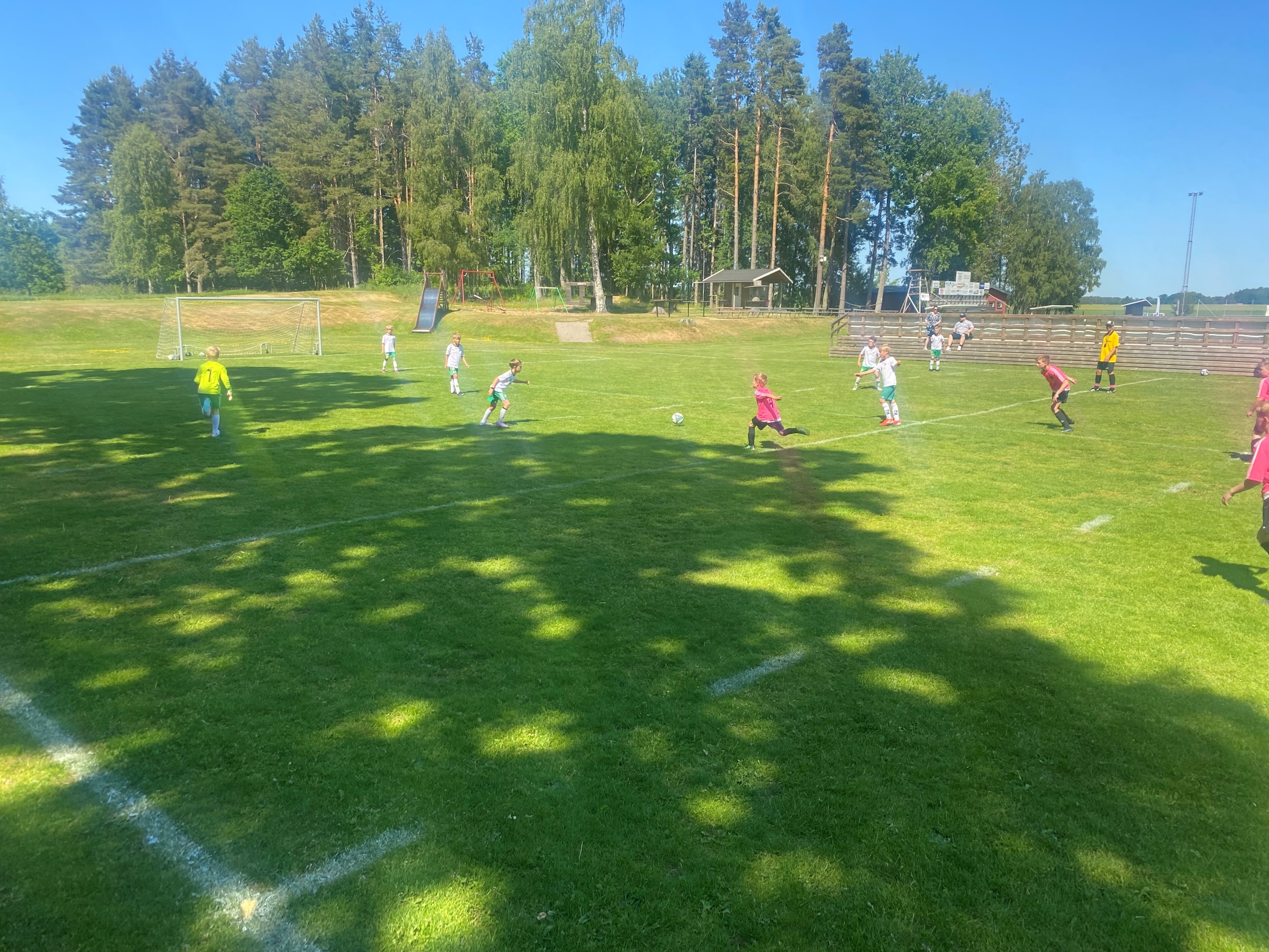 Juni cup
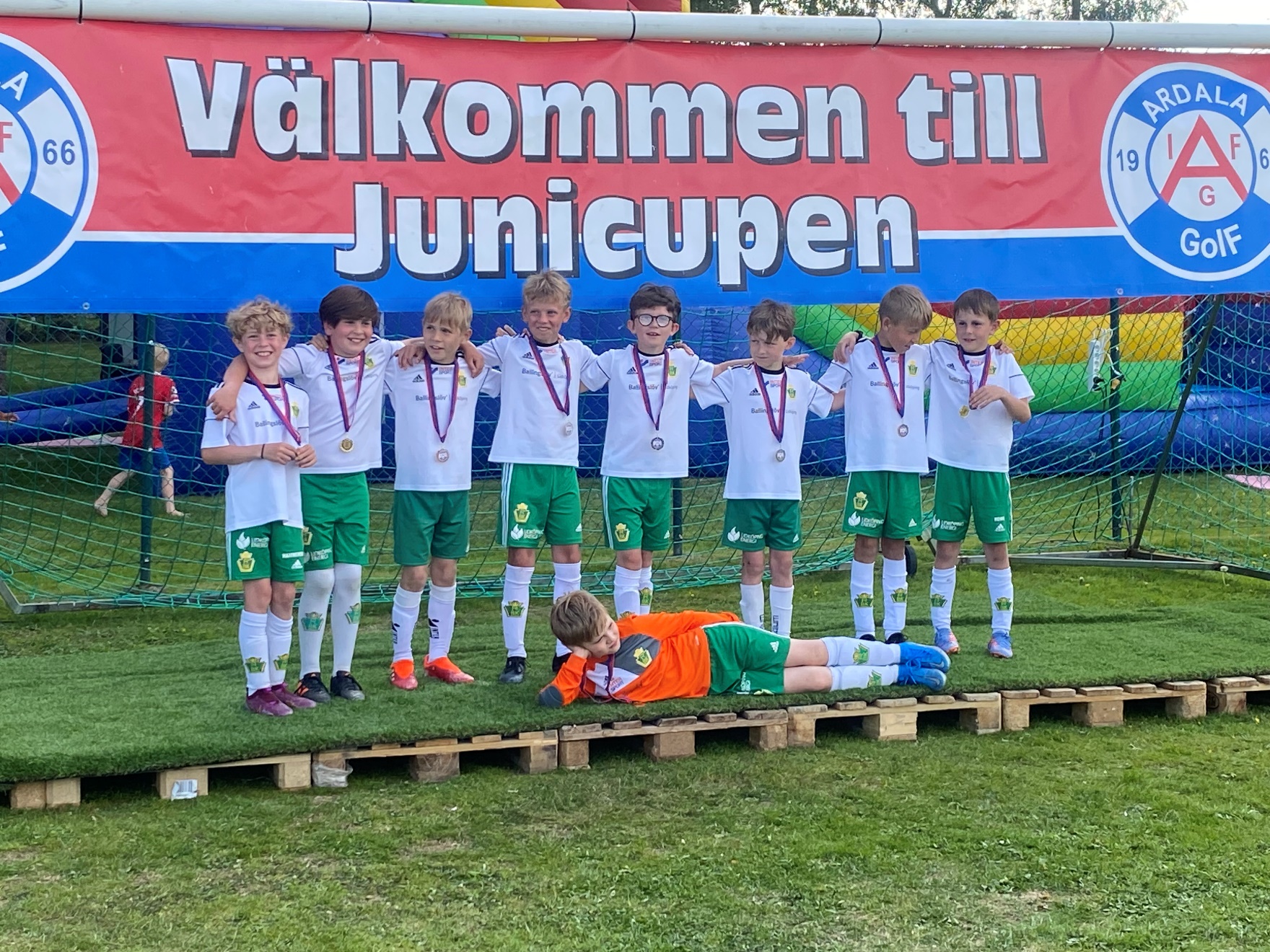 Lördag 1 juni

4 lag anmälda


Ardala arrangör
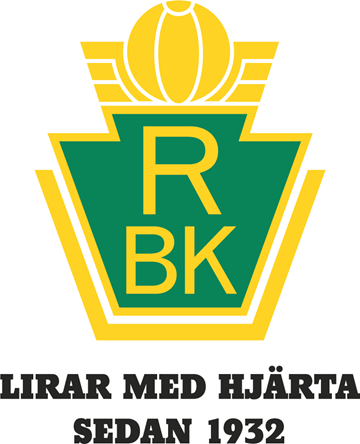 hemsidan är informationskanalen
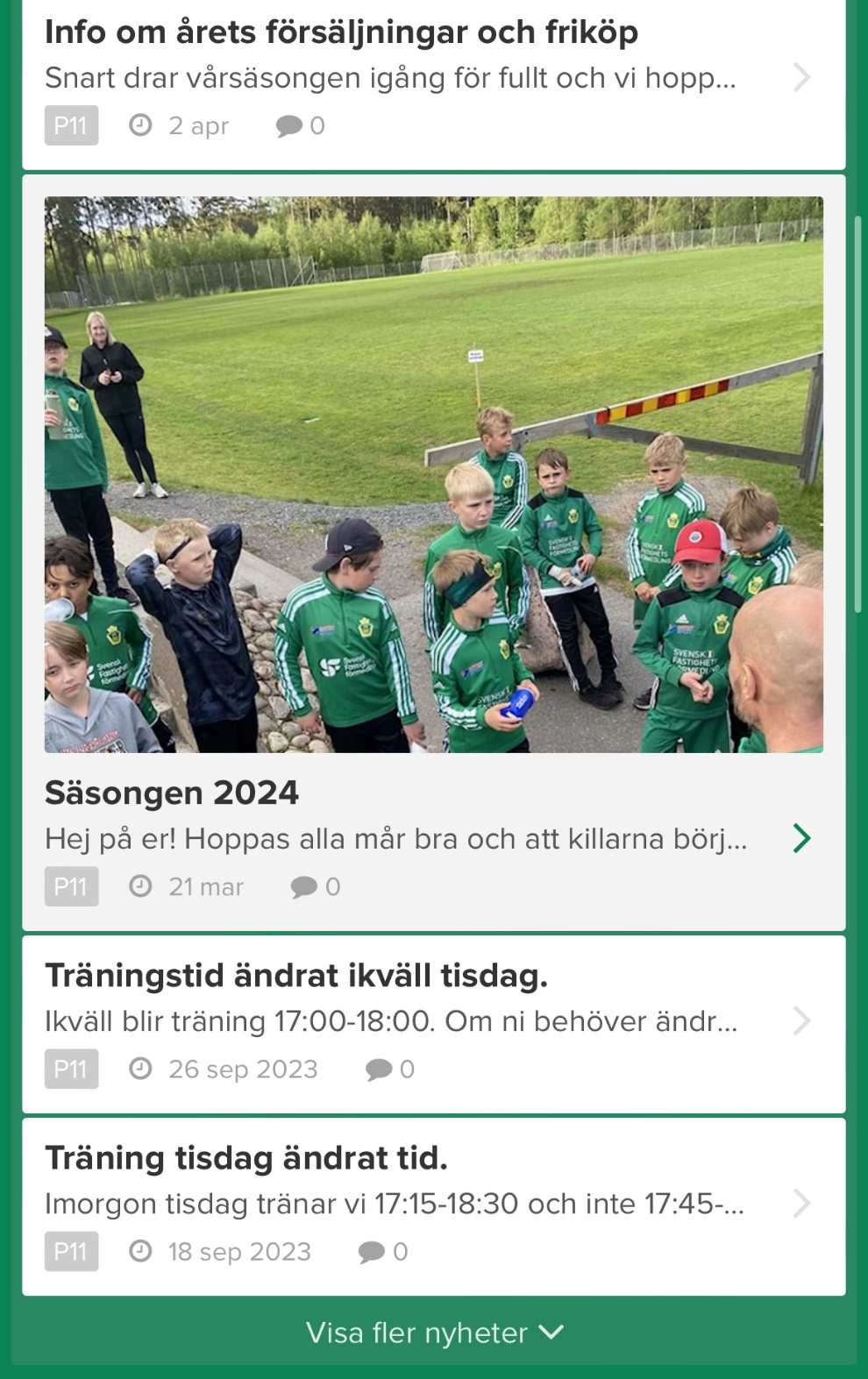 Vi styr all information via laget.se!

Håller sidan uppdaterad med Nyheter, Bilder och Kalender

Skickar alltid ut kallelser för Träning och Match

Skickar ut på Supertext när det är snabba saker

Håll er uppdaterade!
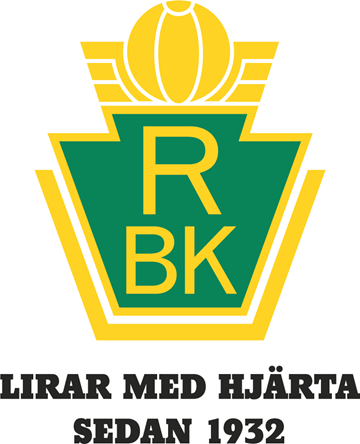 Kläder & utrustning
Köps hos Intersport i Lidköping
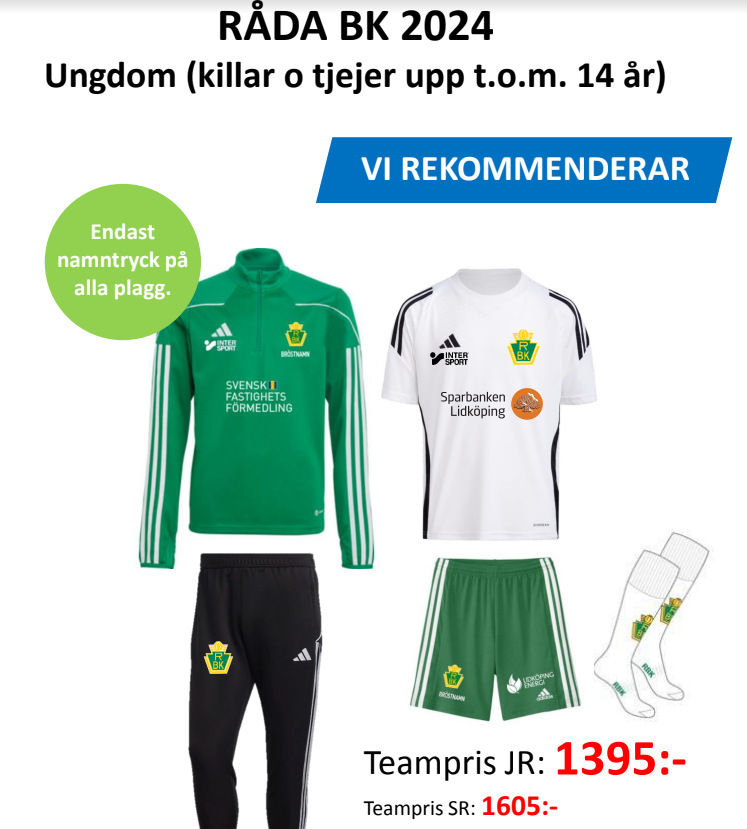 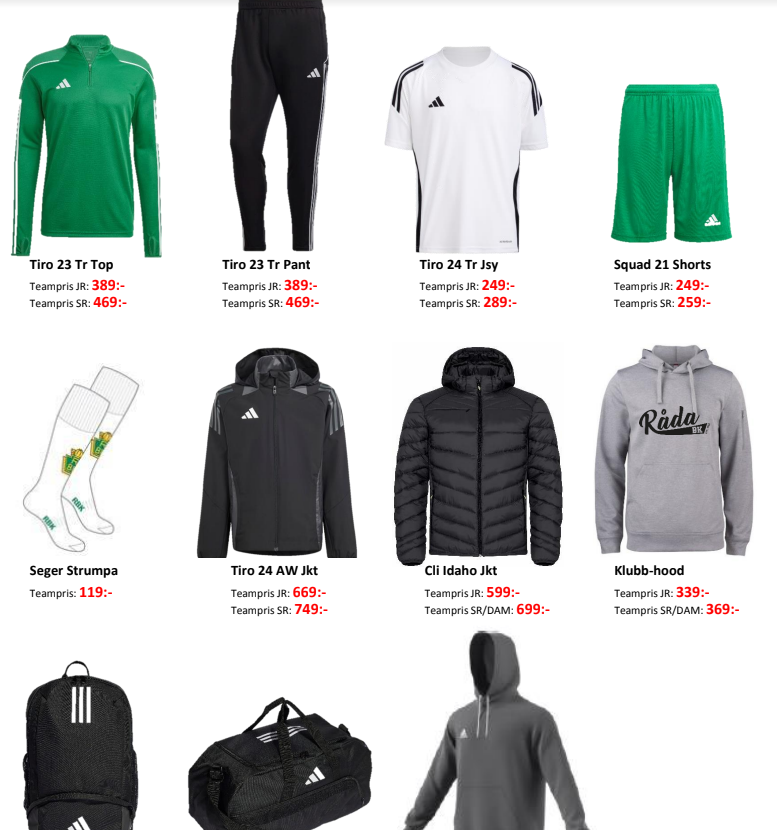 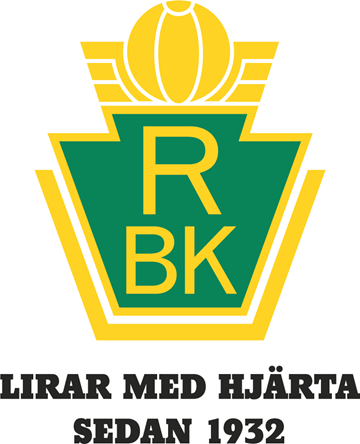 Rådadagen – lördagen den 11 maj
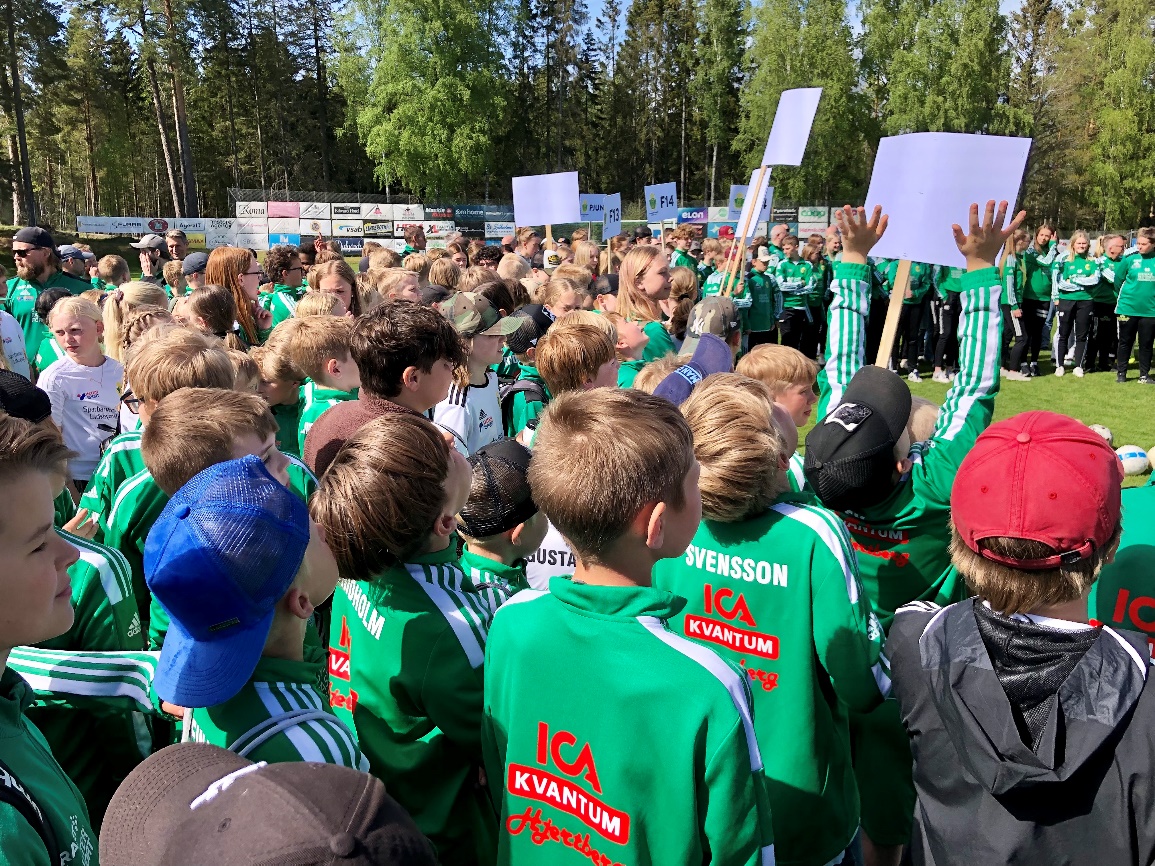 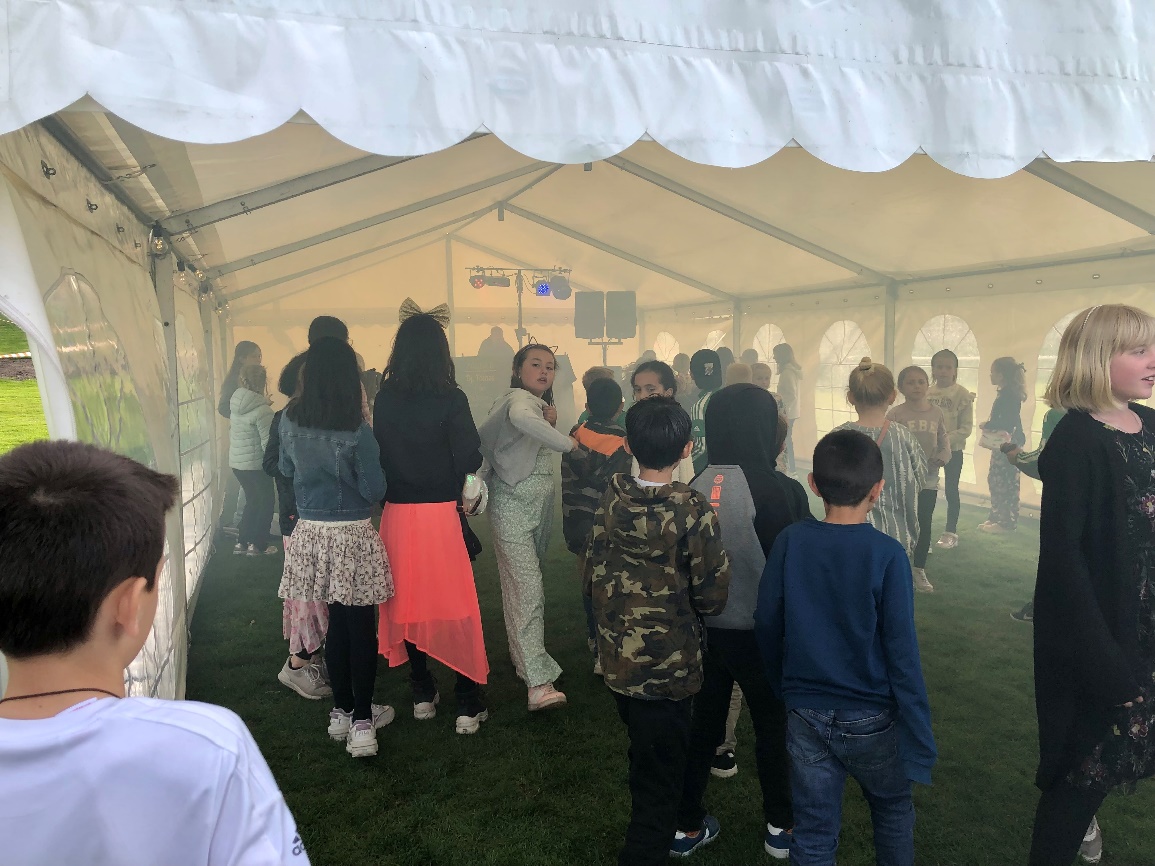 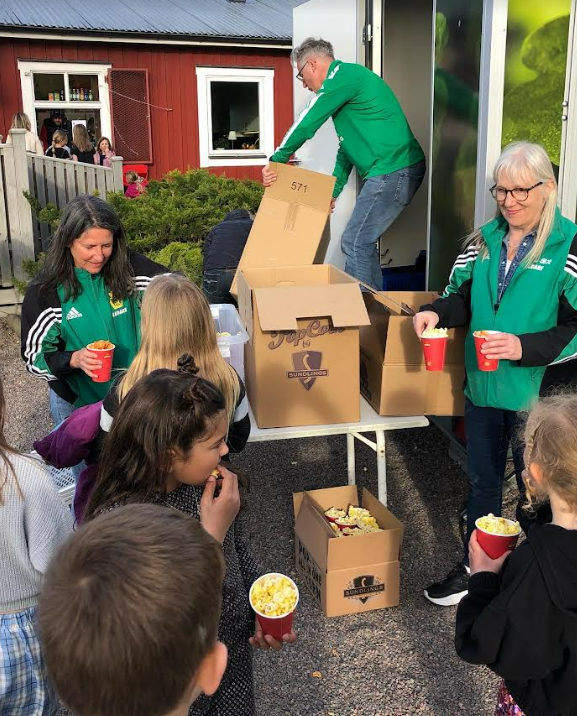 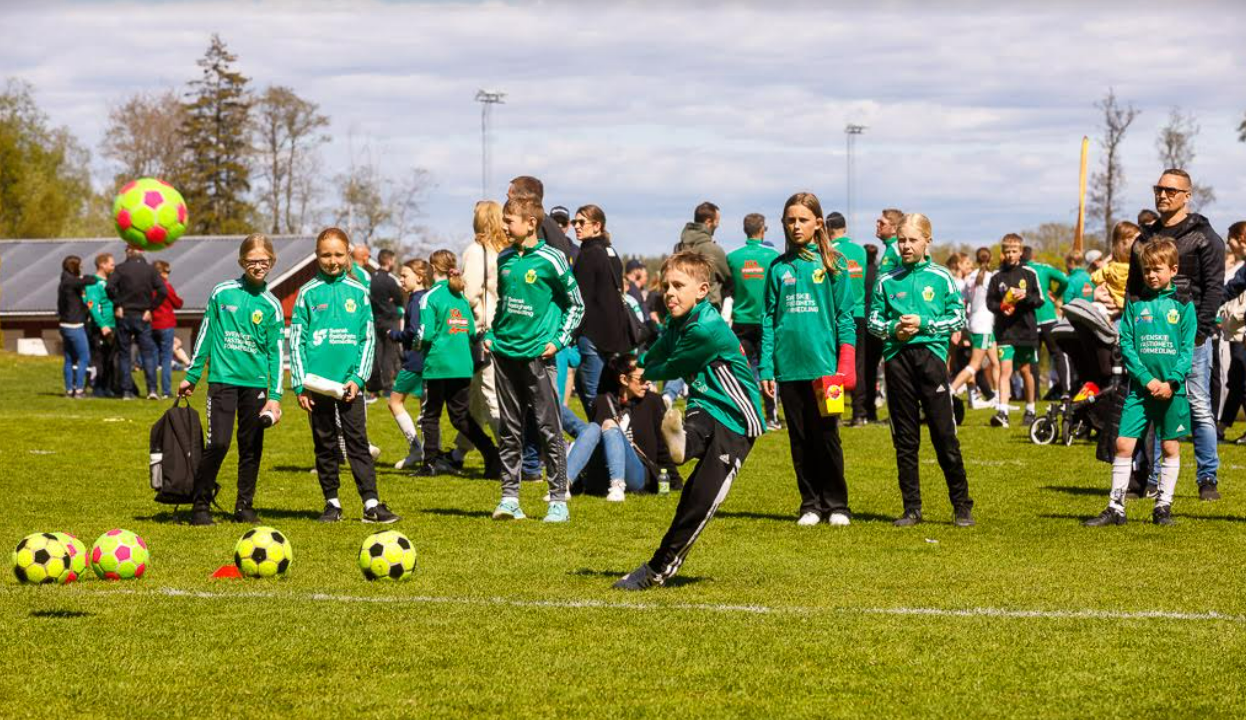 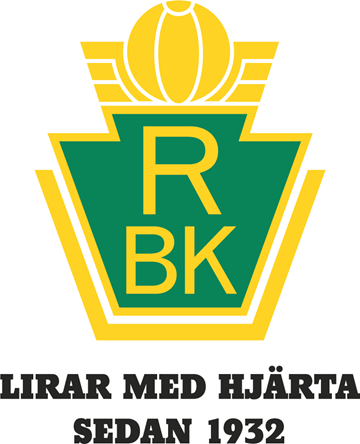 Annandagsfotboll 26 december
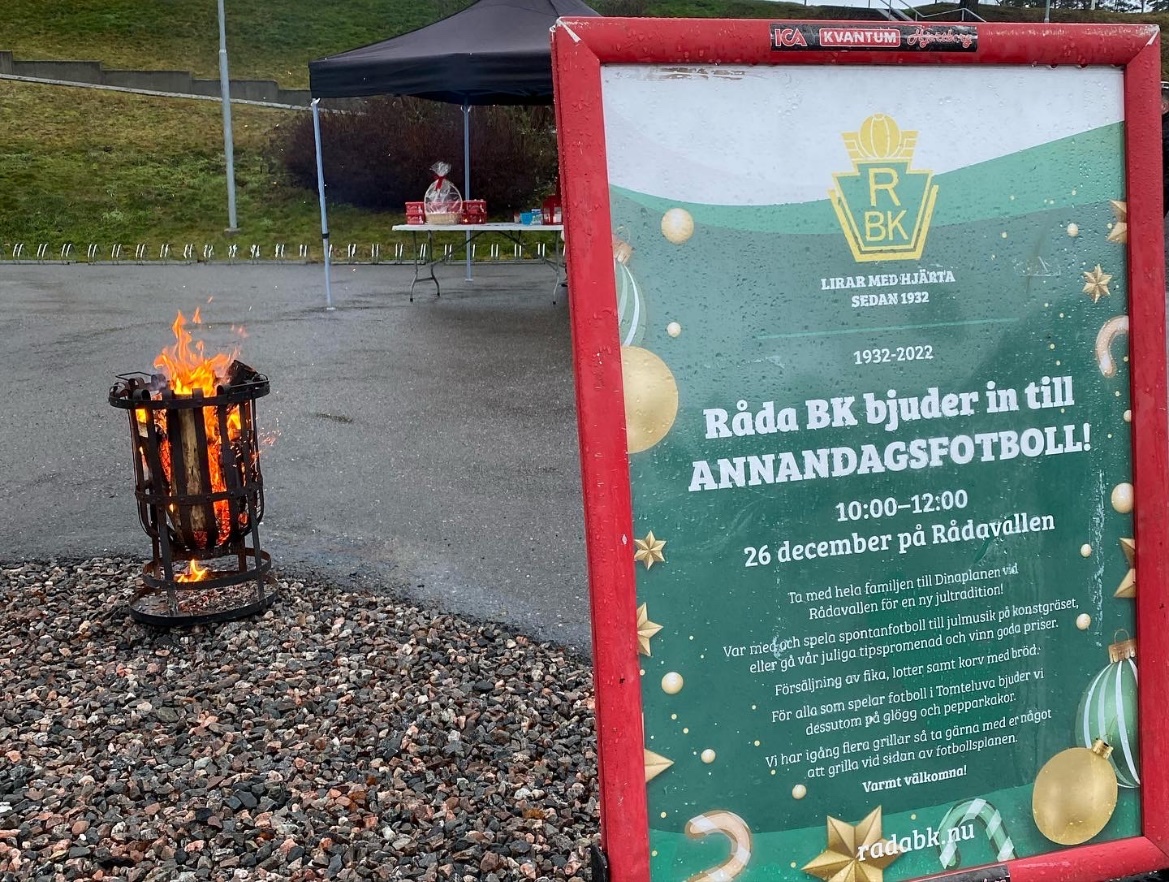 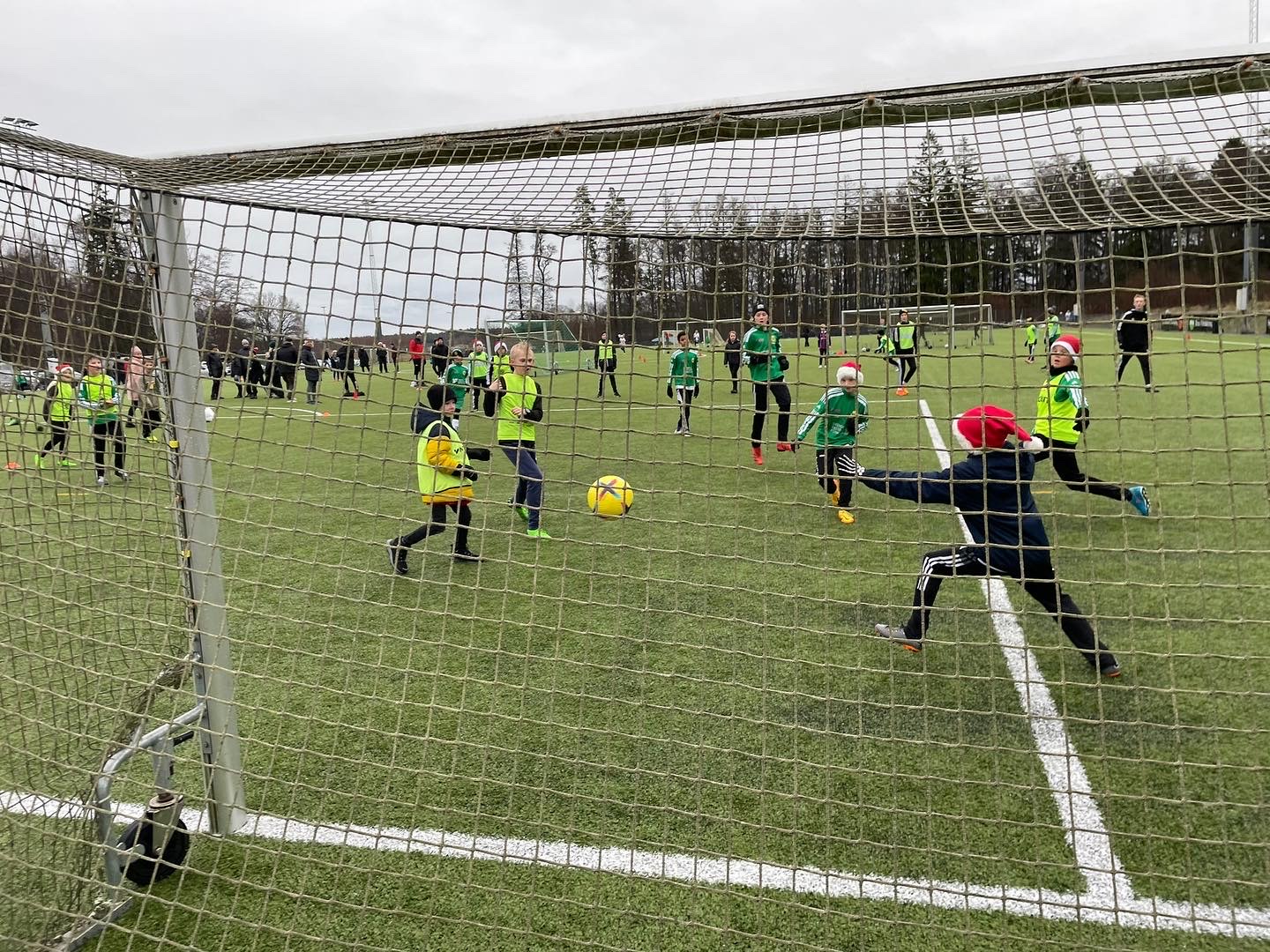 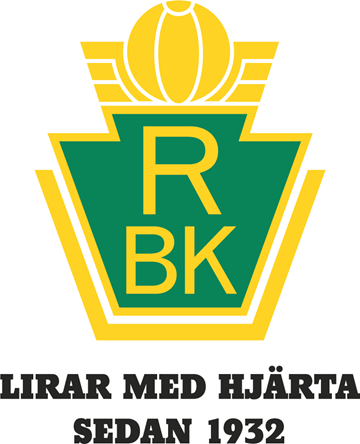 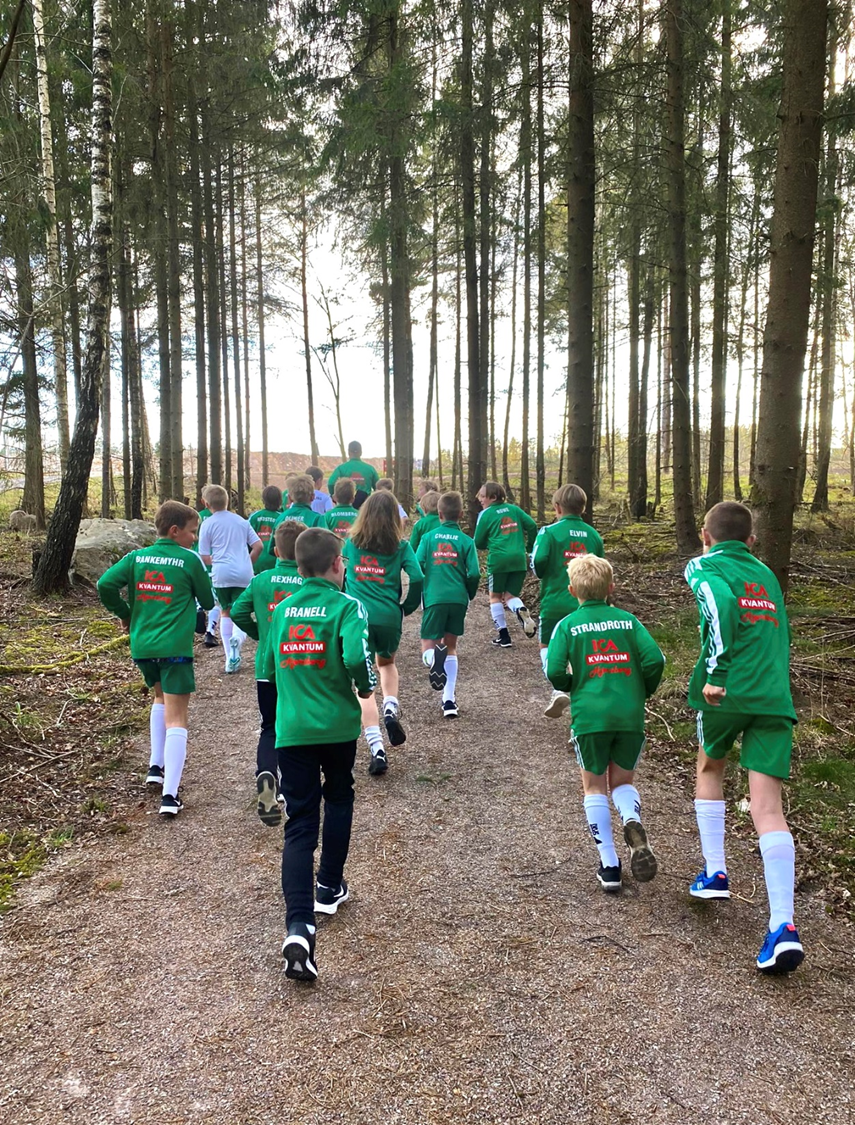 Tack för att ni 
lyssnat och bidragit
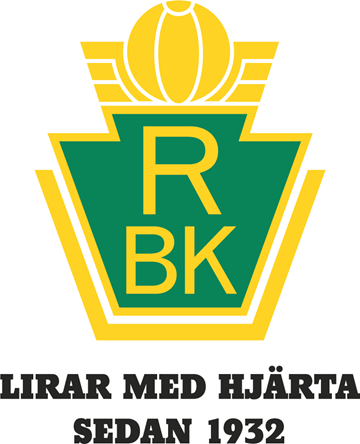